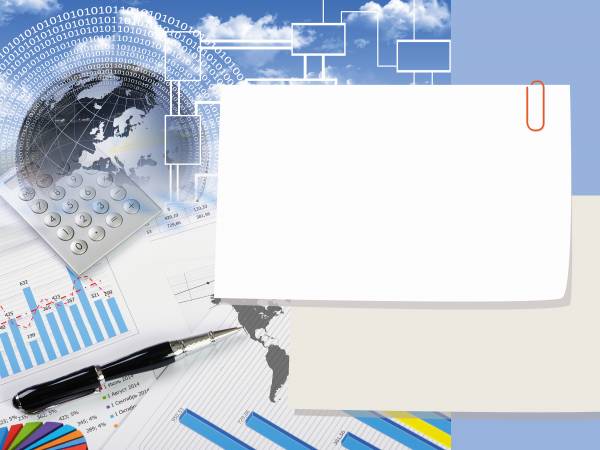 БЮДЖЕТ 
ДЛЯ ГРАЖДАН
к решению Совета муниципального образования Ейский район от 10.10.2017 г. № 13 «О внесении изменений в решение Совета муниципального образования Ейский район от  7 декабря 2016 г.        № 495 «О районном бюджете на 2017 год 
и на плановый период 2018 и 2019 годов»
ОСНОВНЫЕ  ПАРАМЕТРЫ  РАЙОННОГО  БЮДЖЕТА
тыс. рублей
Решением Совета муниципального образования Ейский район от 10 октября 2017 года  № 13 «О внесении изменений в решение Совета муниципального образования Ейский район от 7 декабря 2016 года № 495 «О районном бюджете на 2017 год и на плановый период 2018 и 2019 годов» внесены следующие изменения в утвержденные параметры районного бюджета:
     доходная часть районного бюджета увеличена на 32 364,9  тыс. рублей, в том числе за счет увеличения налоговых и неналоговых доходов  на 32 000 тыс. рублей и на 364,9 тыс. рублей за счет безвозмездных поступлений;
     расходная часть районного бюджета увеличена на общую сумму 32 578,8 тыс. рублей, в том числе:
на 32 000,0 тыс. рублей за счет увеличения налоговых и  неналоговых доходов;
на 364,9 тыс. рублей за счет увеличения безвозмездных поступлений; 
на 213,9 тыс. рублей за счет уточнения остатков средств районного бюджета, сложившихся на 1 января 2017 года.
Объем поступлений доходов в районный бюджет
тыс. рублей
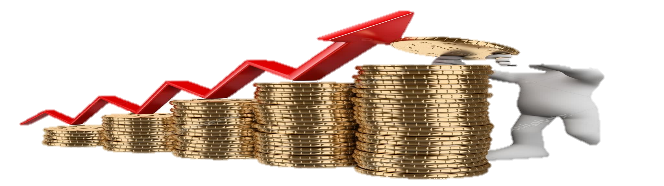 тыс. рублей
Уточнение объёмов безвозмездных поступлений  обусловлено:
увеличением субсидии на создание условий для организации досуга и обеспечения жителей
 услугами организаций культуры и на поддержку отрасли культуры – 343,4 тыс. рублей;
увеличением субвенции на осуществление полномочий по составлению (изменению) списков
кандидатов в присяжные заседатели федеральных судов общей юрисдикции в Российской Федерации – 10,5 тыс. рублей;
увеличением межбюджетных трансфертов на осуществление части полномочий по организации
 в границах поселения водоснабжения населения – 11 тыс. рублей.
Распределение бюджетных ассигнований по разделам и 
подразделам классификации расходов бюджетов
тыс. рублей
Распределение бюджетных ассигнований по разделам и 
подразделам классификации расходов бюджетов
тыс. рублей
Распределение бюджетных ассигнований по муниципальным программам Ейского района и непрограммным направлениям деятельности
тыс. рублей
Источники финансирования дефицита районного бюджета
тыс. рублей
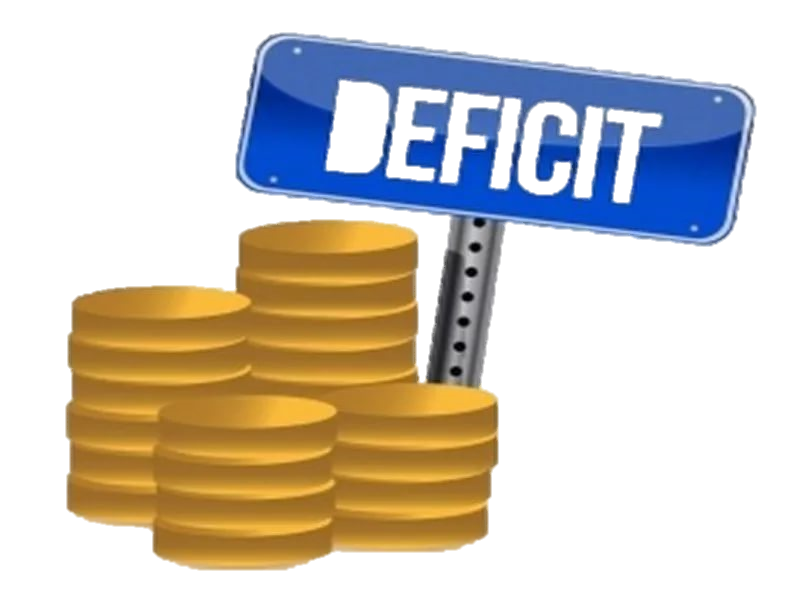